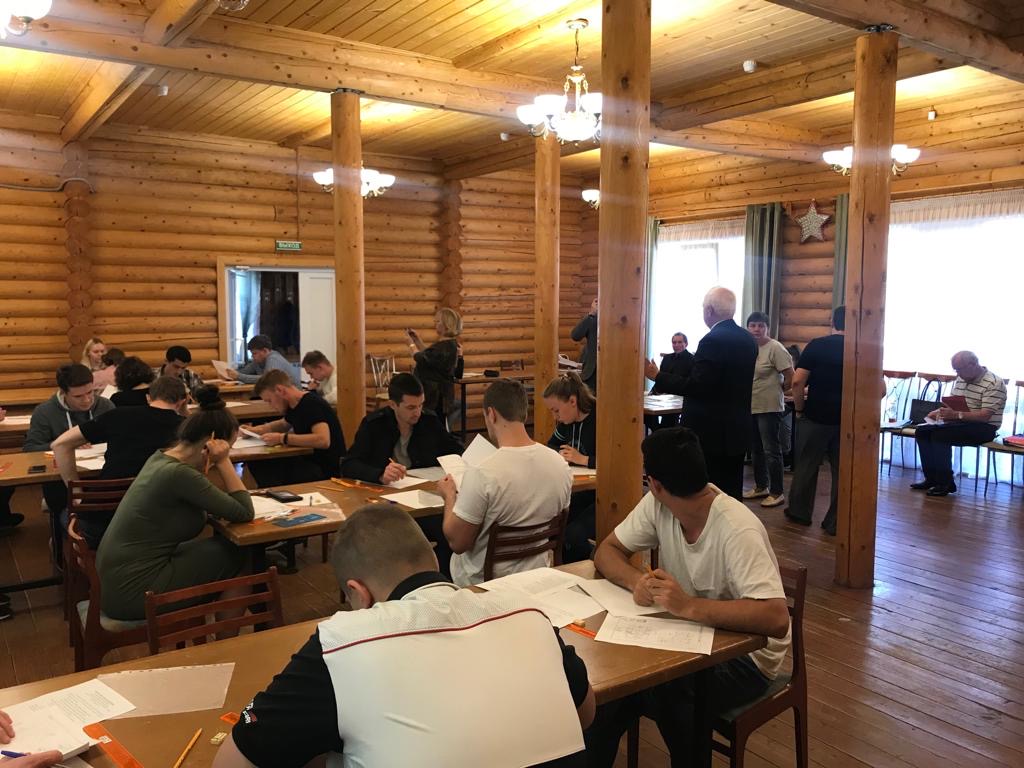 О проведении Студенческих олимпиад по литейному производству и конкурсов выпускных квалификационных работ студентов
2
9 сентября 2019 года состоялась Всероссийская студенческая олимпиада по литейному производству, проводимая в рамках XIV Международного съезда литейщиков (г. Казань, 09-12 сентября 2019 г.)
3
Студенты за выполнением конкурсных заданий
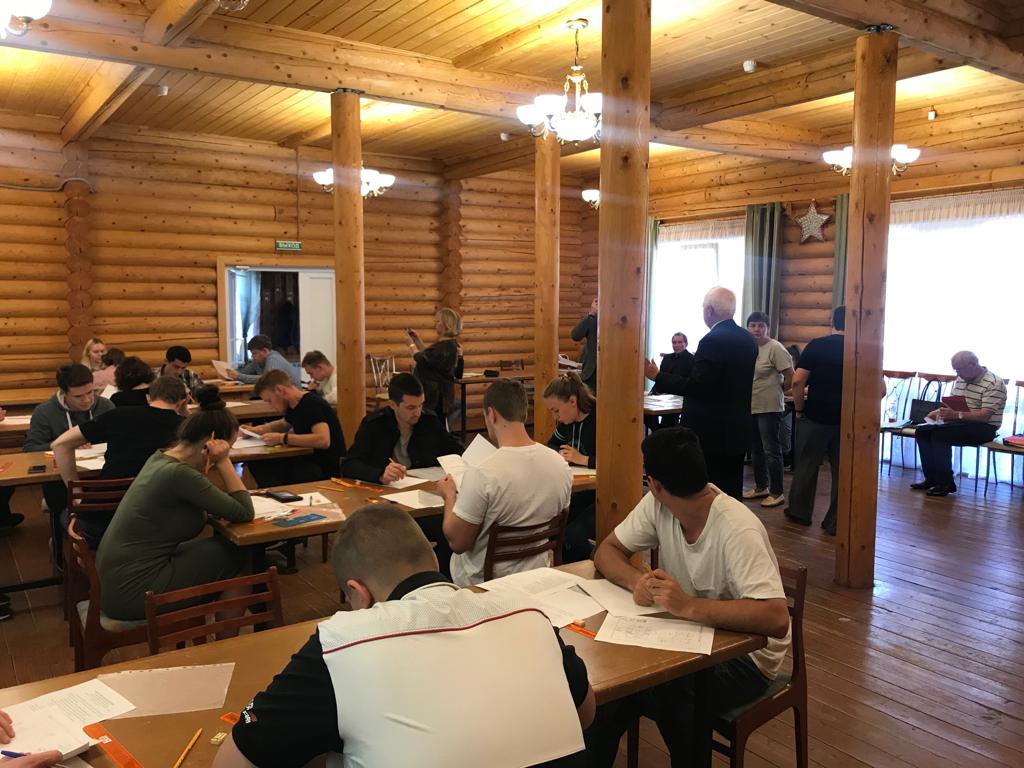 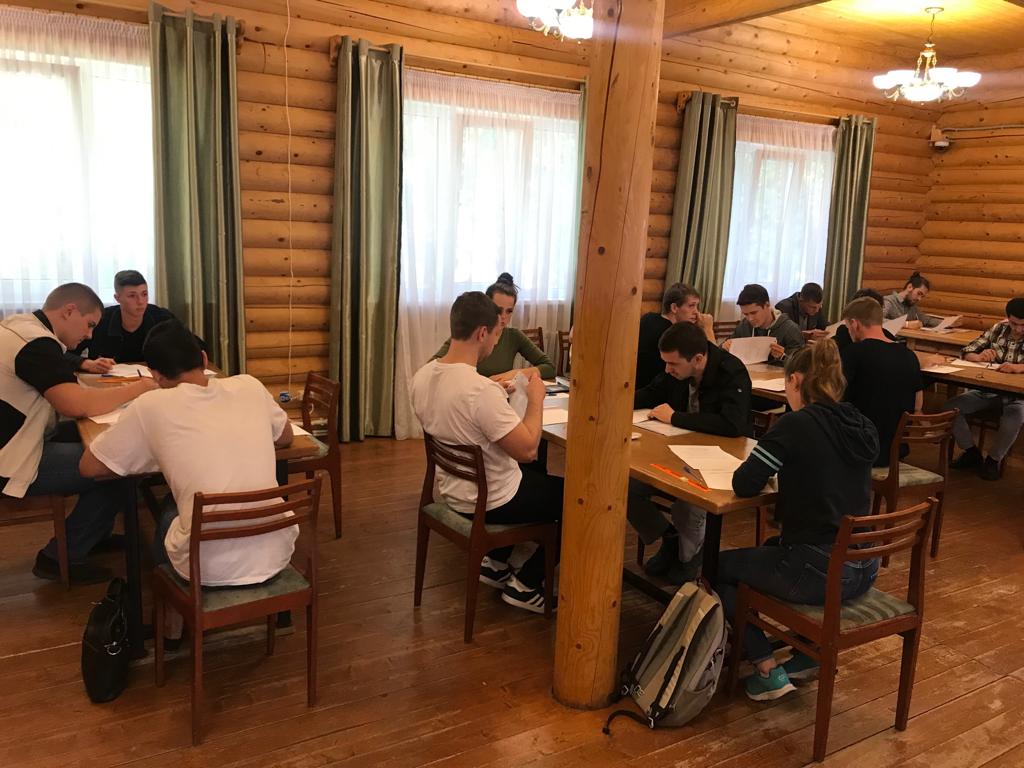 4
Вручение дипломов победителей состоялось на пленарном заседании 10 сентября 2019 г. в г. Казань
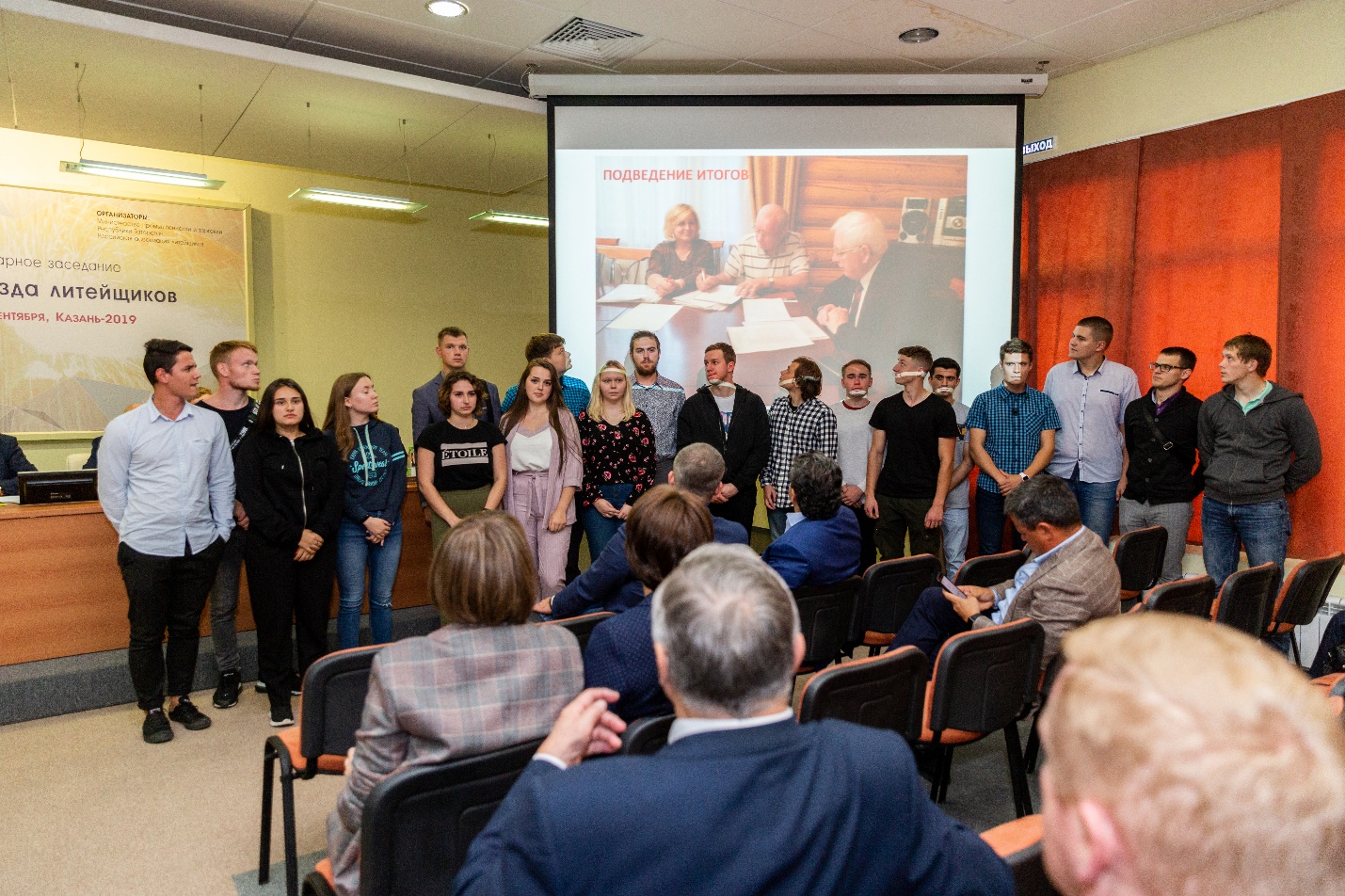 Итоги Всероссийской студенческой олимпиады по литейному производству в 2019 г.
5
Приглашения на участие отправлены в 22 ВУЗа РФ.
Приняли участие в олимпиаде студенты из 9 ВУЗов:

Брянский государственный университет;
Воронежский государственный технический университет;
Пензенский государственный университет;
Владимирский государственный университет имени А.Г. и Н.Г. Столетовых;
Южно-Уральский государственный университет;
Нижегородский государственный технический университет им. Р.Е. Алексеева;
Национальный исследовательский технологический университет «МИСиС»;
Рыбинский государственный авиационный технический университет имени П.А. Соловьева;
Уральский федеральный университет имени первого Президента России Б.Н. Ельцина.
Итоги Всероссийской студенческой олимпиады по литейному производству в 2019 г.
6
В олимпиаде приняли участие 22 студента, из них 13 студентов бакалавриата и 9 студентов магистратуры, обучающиеся по направлениям подготовки:

Металлургия;
Машиностроение;
Материаловедение и технологии материалов.
7
Итоги Всероссийской студенческой олимпиады по литейному производству в 2019 г. будут опубликованы в 10-м номере журнала «Литейщик России»
Оргкомитет Съезда литейщиков постановил:
8
Рекомендовать подготовить обращение в Министерство науки и высшего образования РФ о ежегодном проведении Всероссийской студенческой олимпиады по литейному производству:
По нечетным годам на местах организации Съезда литейщиков;
По четным годам в различных ВУЗах РФ, осуществляющих подготовку по литейному производству
Оргкомитет Съезда литейщиков постановил:
9
Подготовку, организацию и проведение Всероссийской студенческой олимпиады по литейному производству поручить кафедре  ЛТиХОМ НИТУ «МИСиС».

Целесообразно учитывать дипломы участников и призеров Всероссийской студенческой олимпиады по литейному производству при поступлении в магистратуру и аспирантуру  (дополнительные баллы, преимущества при предоставлении общежития и т.д.).
Предложения по организации ежегодного конкурса выпускных квалификационных работ студентов
10
проводить ежегодный конкурс выпускных квалификационных работ студентов;
определить сроки подачи конкурсных работ до 30 мая каждого года; 
кафедрам, осуществляющим подготовку специалистов по литейному производству, организовать проверку конкурсных работ до 20 июня каждого года;
объявление результатов работ до 30 июня каждого года.
11
СПАСИБО ЗА ВНИМАНИЕ